Benefits From Enterprise Services
Kari Qvigstad, Business Development Director
Location or Date
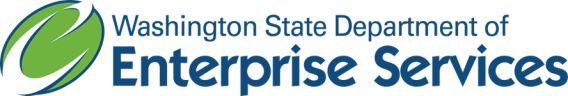 Efficient, Effective & Accountable Government
Introduction
[Speaker Notes: The Department of Enterprise Services (DES) delivers high quality, cost-effective support services to meet the needs of local, tribal and state governments, as well as qualified nonprofit organizations. 
We focus on finding the best value for our customers, using a consultative approach to meet the diverse needs of the public sector. 

The theme for this year’s conference is “Efficient, Effective and Accountable Government” – reflecting both DES and Results Washington goals.  

The session will provide an overview of DES programs available to state agencies, featuring how agencies have benefited to become more Effective, Efficient and Accountable.   I will present an overview of programs and our panel will be available for questions.]
Our Panel Members
Melissa Cox, Contracts Division
Seth Wallace, Real Estate Services
Scott Turner, Workforce Development Services – EAP
Patrick Seigler, Workforce Development Services – E-Learning
Jason Bippert,  Printing  & Imaging
Diane Wilkinson, Consolidated Mail Services
David Baker, Surplus 
Aaron Pittelkau, Finance/Technology Leasing Program
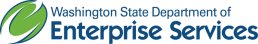 [Speaker Notes: INTRODUCE PANEL MEMBERS:
Melissa Cox, Contracts Division
Seth Wallace, Real Estate Services
Scott Turner, Workforce Development Services – EAP
Patrick Seigler, Workforce Development Services – E-Learning
Jason Bippert,  Printing  & Imaging
Diane Wilkinson/Vanessa Williams, Consolidated Mail Services
David Baker, Surplus 
Aaron Pittelkau, Finance/Technology Leasing Program]
Agenda
Who is Enterprise Services & what drives our organization?
Overview of services
Benefits from Enterprise Services
Questions and Answer Session
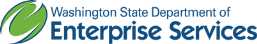 [Speaker Notes: The session will provide an overview of DES programs featuring how your organization might benefit and become more Effective, Efficient and Accountable.   After an overview of programs and our panel will be available for questions.]
Who is Enterprise Services
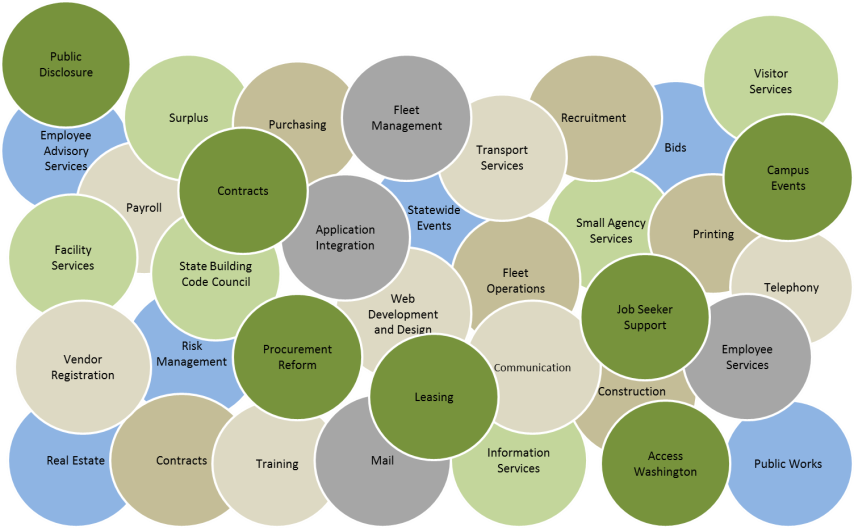 [Speaker Notes: The Department of Enterprise Services (DES) is one of the newest agencies in Washington state government. Created by the Legislature in 2011, the department provides a variety of support services to state government and Washington residents. It is also charged with creating greater overall operating efficiencies. 
 
Enterprise Services combines services from the former departments of General Administration and Printing and sections of the former departments of Personnel and Information Services. Several divisions from the Office of Financial Management are also part of the new agency. Enterprise Services began official operations in October 2011.]
What you need. How you need it. When you Need it.
We deliver Exceptional Services
Focus on understanding client needs
Innovative problem solvers
Committee partners
We reduce the overall Cost of Government Operations
Leverage the purchasing power of the state
Competitively priced for value delivered
We focus on Improvement
State role model in Lean Culture 
Employee empowered to solve problems
Team focus on continuous improvement
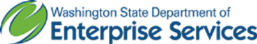 [Speaker Notes: What you need.  How you need it.  When you need it.
We focus on finding the best value for our customers, using a consultative approach to meet the diverse needs of the public sector.

We Deliver Exceptional Services Customers call us first for support service needs, knowing we are innovative problem-solvers and committed partners.  We focus on understanding client needs so we can exceed expectations and deliver integrated services and solutions with ease.

We Reduce the Overall Cost of Government Operations We provide substantial value that reduces the cost of government operations. All Enterprise Services are competitively priced for the value delivered.

We Focus on Improvement  Enterprise Services is a role model in Lean culture and improvement results for state government. Continuous improvement is infused in all aspects of agency culture.   Every team member is empowered to solve problems.  Through   knowledge, coaching and support, our team is equipped to make improvements every day.]
Overview of Services
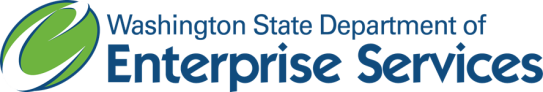 [Speaker Notes: Services for diverse government needs
Local and tribal governments, higher education institutions, school districts, state agencies and qualified non-profits can also take advantage of consolidated bargaining power and government efficiencies through the following programs.]
Contracting & Purchasing
Master Contracts
Procurement support, training & consulting
Expertise on statewide initiatives
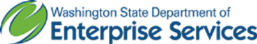 [Speaker Notes: Contracting & Procurement
Enterprise Services Contracts & Procurement Program delivers best value procurements with more than 1,200 vendors supplying $1.3 billion worth of contracted goods and services annually through state master contracts that are available for use by not only state, but local and tribal governments and qualified non-profits.  We also provide education, outreach and access to open, competitive business opportunities for our customers and vendor partners.
 
Agencies save time and resources by using master contracts.  Our master contracts make public dollars stretch as far as possible while creating opportunities for 1,200 vendors. We provide expertise on statewide initiatives like green purchasing and supplier diversity.  

Our team provides procurement support, training and consulting services.  Customers benefit from economies of scale.  State agencies can also benefit from rebates and discounts thanks to cooperative purchasing power.  Local and tribal governments, higher education institutions and school districts, and state agencies can also take advantage of consolidated bargaining power for reliable vehicle purchases.

Every day, our private sector partners help governments deliver public services on all levels to the people of Washington. We contract with diverse organizations for new product and service offerings from a diverse mix of enterprises – minority-, women-, and veteran-owned businesses, small and large firms, and multi-national corporations. To help you connect with our vendor community, we adjusted our conference schedule to give you ample time to visit the exhibition floor.  Please take time this afternoon to meet many of these firms.

The 350+ contracts we manage are open to all state agencies and can be used by city, county and tribal governments, public ports and school districts, state colleges and universities and other public entities. Even if you do not personally purchase the goods or services our vendors offer, you might be able to share an idea or connect them with someone else in your organization. 

What’s New
DES has completed contract negotiations with four of the five apparent successful vendors for the Enterprise Content Management Master Contract.   To date Lexmark, EMC, Laserfiche (laser feesh), and OpenText have executed contracts.  Within the next couple of weeks, a formal communication will be released and this Master Contract will be available for use.”


Seed question- Could you give us an update on where DES is at with revamping the “two tier” solicitation process?]
Real Estate Services
Buys and sells property for state customers
Manages 1,000 leases in 38 counties
Negotiates rents for $180 million in annual spend
Supports political subdivisions and other public agencies
What’s New?
New software system
[Speaker Notes: Provide efficient and cost effective space for state agencies, boards, commissions and educational institutions.  
To do this RES:
Buys and sells property for RES state customers
Manages more than 1,000 leases in state-owned and privately-leased facilities located in 38 out of 39 counties.
Covers 12 million square feet of office, warehouse, lab, classroom and other types of space
Negotiates rents for $180 million annual spend

Our role: We are the real estate agents for the agencies.  Just like when you hire a realtor to sell or help you buy a home, the agencies use us. Larger agencies have their own facilities staff versed in their locations and space needs (many also do not), but we handle the negotiations and transaction work associated with leasing space.

Benefits of Real Estate Services Our Real Estate team helps political subdivisions and other public agencies that may request assistance reduce their lease costs and consolidate services.  In the past year, DES has helped its customers avoid $1.1 million a year in future lease costs by aggressively negotiating lease renewals against existing local market rates.

What’s new? 
	We are implementing a new software system that is an IWMS (integrated workplace management solution) called Tririga. Expected to go live at the end of December. 
Replacing an outdated database with a contemporary real estate management system will allow RES to conduct business electronically, and collect the information needed to professionally manage its portfolio.

Real Estate Services has increased its efforts to support customers and identify their current and future needs to more effectively anticipate opportunities for saving on occupancy costs.  It has established and assigned specific teams with its largest customers, such as DSHS, ESD and DOC, to directly engage them in their day-to-day real estate activities and strategic planning efforts.  
 
Real Estate Services has added brokerage services in Olympia, Seattle, Spokane, Tacoma, Tri-Cities and Vancouver to support transactional activities.  The brokers in each designated region will compete for potential projects in that region that may be assigned to brokers.


NOTES: Calendar Year 2013:  one year after implementing the new process, expired leases and leases within 6 months of expiring were reduced by 82%.  
FY 2014:  robust negotiations - $7.5 million cost avoidance
Fewer agency and landlord complaints about timeliness.
DSHS requested embedded RES staff
Embedded staff promote decision making and participate in DSHS strategic discussions
FY 2015:  RES embedded staff approach expanded to Employment Security and DOC.
Targeted approach to agency challenges and better planning
$3.8 million cost avoidance for 133 leases signed in Fiscal Year 2015

Note: presentation  “Less = More” Nov 5 @ 1:30 pm]
Engineering and Architectural Services
Project Management Services
Energy Program
[Speaker Notes: Project Management Services We offer expertise on a wide range of facility issues including managing nearly 800 design and construction projects for public agencies throughout Washington valued at more than $580 million. Our staff has an established record of completing projects on time and within budget.
Capital Projects
Architectural and Engineering Services
Green Building Advisor

Energy Program Our Energy Program is recognized for its expertise in managing energy and water conservation projects in public buildings. Since the program’s inception in 1984, the energy team has helped public agencies avoid nearly $120 million in utility costs. Energy Life Cycle Cost Analysis (ELCCA), Energy Star Portfolio Manager, Building Commissioning & Energy Savings Performance Contracting (ESPC)

Energy Services  presentation  “Less = More” Nov 5 @ 1:30 pm

Clients
Municipalities
K-12 School Districts
Public Hospitals
Colleges and Universities
Other State Agencies]
Workforce Development Services
Employee Assistance Program
Statewide e-Learning
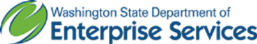 [Speaker Notes: Workforce Development Services
Employee Assistance Program Enterprise Services administers the statewide Employee Assistance Program (EAP) helping state government employees and their family members resolve personal and work-related issues.
EAP helps employees and their household members resolve personal or work-related issues that impact productivity.  EAP assists managers, 
Supervisors and human resource professionals with workplace of supervisory issues.
 
By helping employees and management resolve personal and workplace concerns in a confidential and safe manner it helps ensure a productive
workplace that can better serve the needs of Washington citizens.  It makes good business sense. 
 

Training/Patrick We host statewide online and classroom training and provide other employee development services.  
What’s new with the Statewide e-Learning Unit? 
Benefits:
Agencies don’t need to go through time-consuming and expensive RFQ process for outside vendors when working with DES.
We create e-Learning that meets legal requirements around accessibility for staff with disabilities  (This is a Federal law and a state policy that most e-Learning units, state and private, don’t meet).
Three certified Advanced e-Learning Instructional Designers on the team to create effective online training.
We conduct user testing to evaluate learner retention and comprehension of training material.]
Print & Mail Services
Innovative Print Services
Variable printing to offset and digital printing
Warehousing and fulfillment
Competitive bidding
On-line ordering or personal consultations
Consolidated Mail Services
Pick-up and delivery to 45 cities in 10 counties
Managing distribution lists
Boxing, shrink-wrapping and inserting services
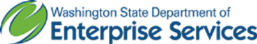 [Speaker Notes: Printing & Mail 
Enterprise Services offers a wide range of communication, print and mail assistance

Printing  We specialize in:
* High quality full color specialized printing
Full service digital and variable – data printing
Custom binding and finishing
Complete fulfillment, storage, distribution and inventory management services
Envelop manufacturing and printing
Integrated and accountable print and mail services that provide quality control integrity for sensitive data and products 
A professional print staff with an average of 14 years of experience is available to consult on more complex jobs and our expert print buyers help customers develop economical product specifications and manage the competitive bidding process to find the highest quality job at the best price.

Online ordering will make it easier for customers to place orders and manage order history – we are doing outreach to ensure planned improvements for the MyPrint digital storefront system will streamline your order experience.

There are new requirements for managing print operations that apply to all state agencies  DES is here to help you understand what is required.

Mail Mailing services include maintaining and cleansing distribution lists, boxing and shrink-wrapping, inserting and other services designed to reduce postage, shipping and handling costs.  We provide pick-up and delivery service for interagency documents and packages to 45 cities in 10 counties.   Our dispatch drivers cover more than 1,800 miles and make 1,135 separate deliveries and pickups.
The core function of CMS is to streamline government mailing, allowing customers to focus on their priorities.  A few of the key benefits of using Consolidated Mail Services include postage discounts, automated inserting services, and reliable and efficient pickup and delivery of mail, small packages, and other items critical to government operations.  CMS also provides consulting services for achieving postage discounts and other mailing solutions.
 
Print and Mail services will be covered in detail on Thursday at the “Lick your Last Envelope” session. 9:45 -10:45. Room 317]
Surplus
Recycle, reuse and sales
Refurbishing computers for schools
Facilitates transfer of property
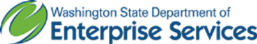 [Speaker Notes: Surplus 
Recycling, reuse, and sales of surplus assets benefit all public organizations.  Our overall sales of goods returned more than $12 million to state and local government agencies over the last three fiscal years.   The sale, reuse and recycling of goods also keeps hundreds of thousands of pounds of materials from being dumped in landfills.  Enterprise Services works with the Department of Corrections and the Office of Superintendent of Public Instruction to refurbish computers and redistribute them for use by school districts across the state. In 2013, 5,950 computers were sold Washington Schools for $27 each.  
Surplus Operations can facilitate transfers of surplus properties from one agency or institution to another, allowing clients to invest more of their resources in serving the public. Between July 2013 and August 2014, more than 900 items were transferred through DES at a value of nearly $50,000.


Surplus operations provides pick up of unwanted property for State agencies across the entire State of Washington.  Everything your agency may be replacing for any reason, such as scheduled replacement like technology or vehicles that hit the mileage number.  It can also be unplanned, such as boats that don’t float, or a vacated position that won’t be refilled and the support equipment that person used in their job.
Surplus can transfer or sell the property to other agencies, or sell to local governments or the general public. If the items have value, the agency can get money back.  Surplus has returned millions of dollars back to State agencies, saving all of us money. We have an online auction like eBay for the sale of property, as well as a retail store in Tumwater.]
Technology Leasing Program
Stay current with technology needs while managing cash flow
Expansion of product offerings
Now offering services outside State Agencies
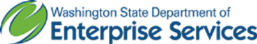 [Speaker Notes: How Technology Leasing Program is helping agencies stay current with IT needs while managing cash-flow.
 
What’s new with Tech Leasing:
Expansion of product offerings – in the past the program only leased desktops, laptops, and servers, however product lines have been expanded to printers, network infrastructure, backup recovery storage devices, and other types of technology that may or may not be on the master contracts
K-12, higher ed, polic subs, and local governments – organizations within these government classifications now have the ability to access Technology Leasing’s full range of product offerings
New Master Lease Agreement (MLA) – The contract has been rewritten in order to provide customers with more flexibility at the end of the lease. Customers now have three options rather than the lone option of surplussing the leased hardware: turn the equipment back in to Technology Leasing for surplussing; extend the lease for up to 12 months at the cost of $1.75 per unit; or transfer ownership of the hardware from DES Tech. Leasing to the lessee.]
Travel Services
Air travel, lodging, rental vehicles and travel agent assistance
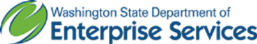 [Speaker Notes: Travel Services
We offer travel services--including air travel, lodging, rental vehicles and travel agent assistance— to local and tribal governments, higher education institutions and school districts, state agencies and qualified nonprofit corporations through state contracts.]
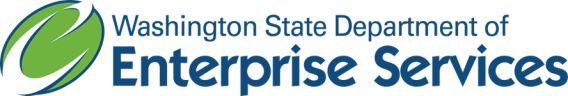 Questions for Panel Members
[Speaker Notes: Melissa Cox, Contracts Division

Seth Wallace, Real Estate Services

Scott Turner, Workforce Development Services – EAP
	Do supervisors get to know what happens in a session between EAP and one of our employees?
	How quick can an employee be seen?
	We know EAP is there for employees; is there some EAP services that are for the employer?

Patrick Seigler, Workforce Development Services – E-Learning
Isn’t it cheaper for an agency to purchase e-Learning creation software and have their own in-house trainers learn the software and create online learning?

Jason Bippert,  Printing  & Imaging
	How can we organize our “standard” printed materials and reduce workflow and administrative cost?


Diane Wilkinson, Consolidated Mail Services
	Are the postage discounts only for letters?




David Baker, Surplus 
Do You come to my location and pick up our stuff? Yes, if you are with a State agency.
What if I’m a local government?  If you bring item to us we can sell them for you.
Can you sell my stuff without coming to get it?  Yes, we can use photos of the item and sell it from your location- this will return more money to your agency.
You mentioned transfer of property, you mean for free?  In some cases yes.  If the item is under $200 in value, and you are with a state agency, you can essentially “have” it.  The State already bought it, why buy it again? In some cases no? f the item has more value, the transfer would be at the depreciated or residual value. 
If you are with a local government, you would have an opportunity to buy the item before it goes out for sale to the public.  
You have a retail store, is that open to the public? Yes, five days a week including Saturdays.]
Thank you!
Kari Qvigstad
DES Business Development Director
360- 407- 8126
kari.qvigstad@des.wa.gov
What you need
How you need it
When you need it
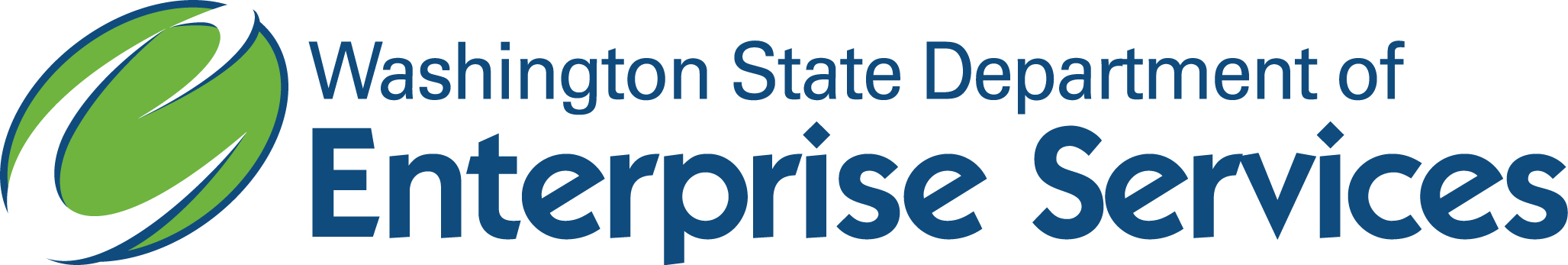